Information System BCA –VIDESIGN AND IMLEMENTATION ON OO PLATFORM
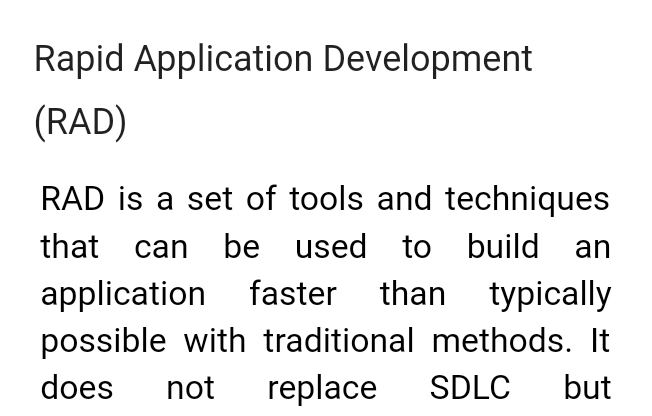 2